互動平衡訓練系統
1
互動平衡訓練系統
程式功能需求與規格如下：
※操作介面採用圖形化操作介面(GUI)設計， 提供使用者登入介面、訓練課程選單
   與歷史訓練成績顯示…等。
※採用BLE4.0藍牙介面，與三軸加速度感測器連線。
※產出各項訓練課程流程圖與課程內容規劃、版面美編設計。
※可顯示訓練歷史成績、曲線圖。
※訓練難易度設可設定參數，控制藍牙G-sensor的反應靈敏度。
※訓練資料儲存於平板/手機內之資料庫。
※圖片及圖形設計需無版權問題。
※UI設計解析度: Full HD 1920*1080。
※盡可能適應多種解析度的行動裝置。
※產出一套互動平衡訓練APP軟體，並提供Source Code。
※開發工具: Android Studio 。
※Package Name: appxxx.innodeign.tbnet.org.tw
※Target API為26 (Android 8.0)。無deprecated API。
※投影片上的UI畫面為操作示意圖，供參考用，請自行修改與美編。
※對以上軟體規格有任何問題，可提出來討論。
2
3
首頁
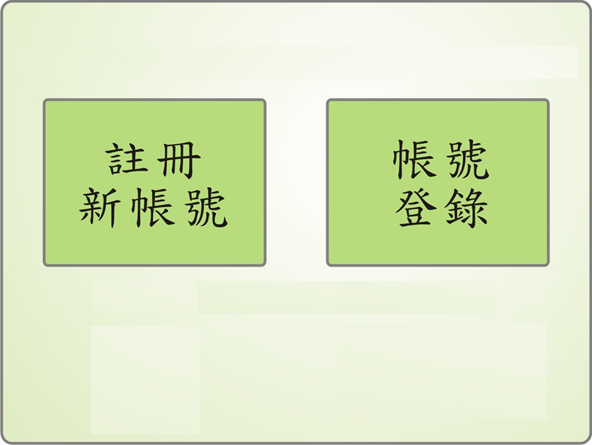 4
註冊新帳號
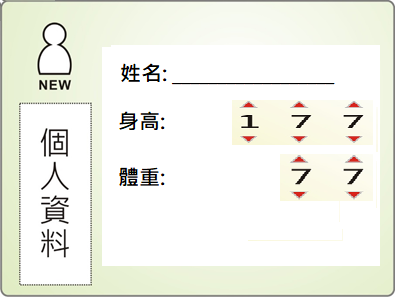 個人資料:需輸入姓名/性別/身高/體重/出生年月日
5
平衡能力與穩定度評估
■活動範圍評估：
	偵測八方向，前/後、左/右、左前/右後、右前/左後的極限活動範圍


■穩定度評估：
	站姿平衡板晃動程度評比(會提供計算公式)
6
重心控制與穩定訓練
重心控制訓練：
	控制重心於各方向活動範圍間往返，紀錄平衡板晃動程度


重心穩定訓練：
	固定姿勢測試模式，紀錄平衡板晃動程度
7
平衡訓練
■尚未執行活動範圍評估前，
    無法執行平衡能力與重心控
    制訓練。
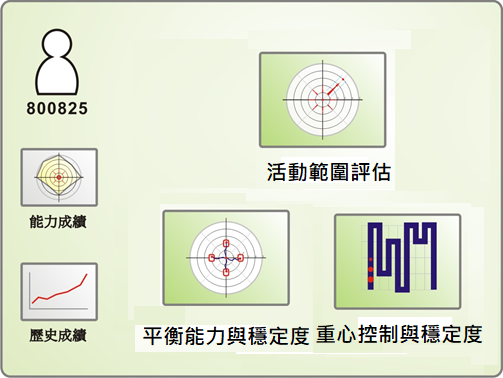 共有兩種成績模式可供表現
8
活動範圍評估
■活動範圍評估包含左圖三種模式，在
   尚未執行最大移動距離前，無法執行
   移動平均時間與單位時間移動次數。

■在五等份的同心圓上有以45度為區
   分，形成8個方位的方向，每個方向
   均需測試左圖所述之三種測試。

■移動平均時間與單位時間移動次數的
   標的物所在處，以該方位上最大移動
   距離為標的。
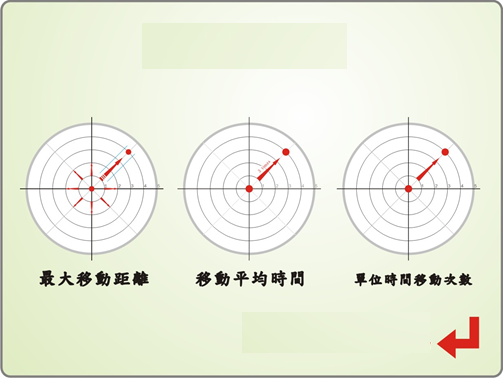 9
活動範圍評估-八方向最大移動距離
■測試之該方位時，其方位的箭頭會出現並呈現往
    遠端驅使之狀態，且在該方位上會呈現一平行線，
    其平行線線距比紅色圓球直徑大2倍，使紅球在
    往該方位遠端驅使時，能有一界定之固定範圍。

■同心圓則以五等份構成，待八個方位均執行測試
    後，則立即在畫面上出現以雷達圖，方式呈現的
    成績圖。

■若有某方位未執行或無成績記錄時，則該方位成
    績則以零做結果。

■在尚未執行完訓練時，若點選能力，成績，則出
    現最近一次的測試成績。

■歷史成績橫軸以次數，縱軸則以，成績(1-5)構成，
    故應會有八個方位的歷史成績。
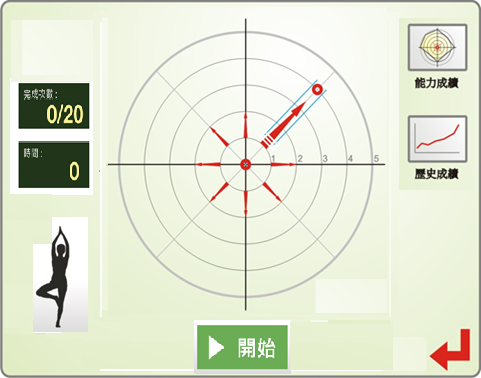 10
活動範圍評估-移動平均時間
■移動平均時間的標的物所在處，以
    該方位上最大移動距離為標的。
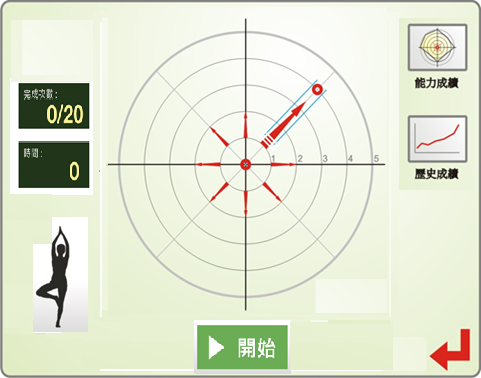 11
活動範圍評估-單位時間移動次數
■單位時間移動次數的標的物所在處，
   以該方位上最大移動距離為標的。
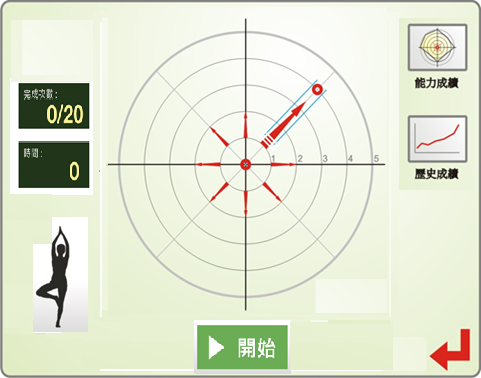 12
平衡能力與穩定度
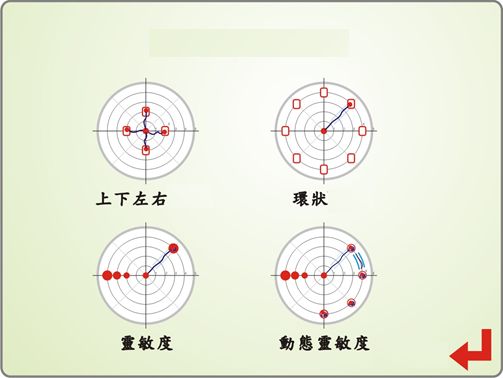 ■含左圖四種內容模式。
■未執行活動範圍評估時，無法執行
    左圖四種訓練。
13
平衡能力與穩定度-上下左右
■未執行活動範圍評估時，無法執行
    該訓練。

■上下左右在四個方位上會有比紅色圓
    球直徑大兩倍的一圓形框架，圓形框
    架閃爍時則驅使紅色圓球前往圓形框
    架內，並需將圓球停留在圓形框架內3
    秒。來回碰觸上下之目標物，計為一
    回合。
    (以紅色圓球不超出框架一半為準)

■而圓形框架落點是以基礎訓練中最大    
    移動距離之二分之一為落點。其上下
    左右是以上下、左右成對呈現。

■成績表現方式如圖示
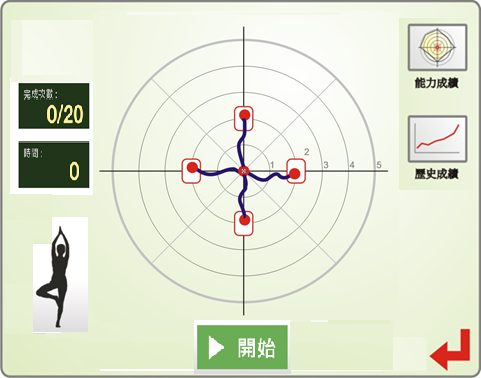 14
平衡能力與穩定度-環狀
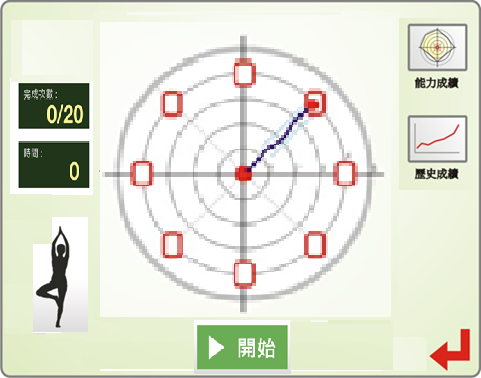 ■環狀穩定度測驗的圓形框架落點，以基
    礎訓練中最大移動距離的3/4為依據，並
    進行以從圓心向指向之方位進行偏移，
    達成停留於圓形框架3秒後，紅色圓球則
    回復到畫面的圓心上。

■成績表現方式如圖示
15
平衡能力與穩定度-靈敏度
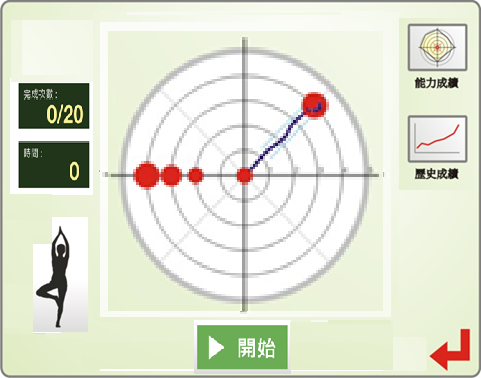 ■靈敏度圓形框架落點以基礎訓練中，最
    大移動距離之3/4為依據。

■該靈敏度圓形框架為2x大小，而紅色圓
    球則有1.5x、1x、0.5x，三種大小尺寸靈
    敏度測試，為驅使紅色圓球停留在圓形
    框架內5秒。

■成績表現方式如圖示
16
平衡能力與穩定度-動態靈敏度
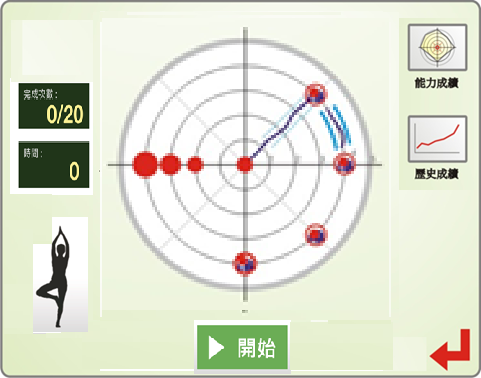 ■動態靈敏度圓形框架落點以基礎訓練中，
    最大移動距離之3/4為依據。

■該靈敏度圓形框架為2x大小，而紅色圓
    球則有1.5x、1x、0.5x，三種大小尺寸靈
    敏度測試，為驅使紅色圓球停留在圓形
    框架內5秒。

■其執行方式則是第一次標的追循，是從
    圓心開始，爾後追循紅色圓球，不回復
    到圓心，而是以上次標的處為起點，進
    行順時針或逆時針追循。

■成績表現方式如圖示
17
重心控制與穩定訓練
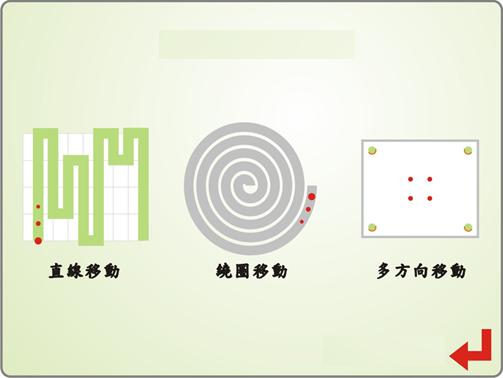 ■重心控制與穩定訓練，以左圖中
    三種模式為主。
18
重心控制與穩定訓練– 直線運動
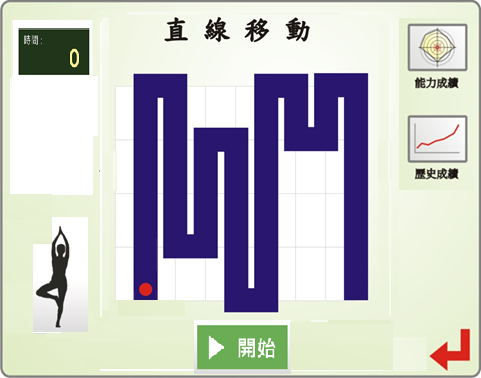 ■直線運動軌跡以隨機方式呈現

■直線軌跡之線徑為紅色圓球之
   1.5倍大小
19
重心控制與穩定訓練– 繞圈移動
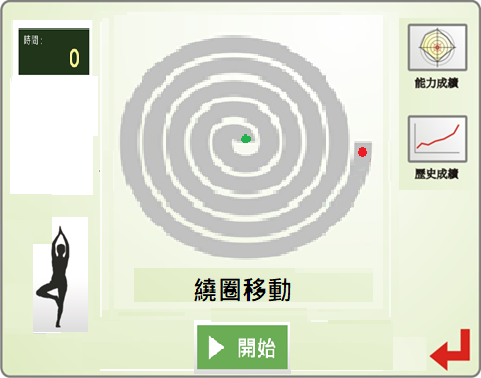 ■繞圈移動之線徑為紅色圓球之
   1.5倍大小

■簡單/普通/困難，3種難易度可
   供選擇。

■越困難圈數越多。
20
重心控制與穩定訓練– 多方向移動
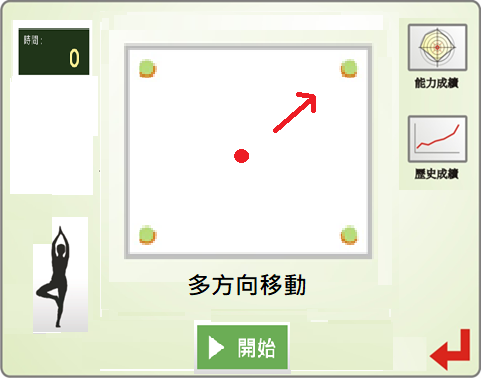 ■多方向移動為以單一圓球，
   移動到達目標區

■目標區以隨機方式呈現
21
Table1 使用者資料UserData Table
資料庫欄位設計
Table: 基本資料
Table:成績資料
■此資料庫欄位為範例，請依實際需求新增與修改
22
參數設定1
活動範圍評估-[MaxLength]	       -->最大距離
MoveStep=20		-->移動的點數
WaitTimer=2000		-->與目標球接觸需要符合的時間,單位ms,設定值2秒
LevelTimeOutValue=10		-->總共有8個方向,每個方向的測驗時間,單位是秒,設定值10秒

活動範圍評估-[AverageTime]         -->平均時間
MoveStep=20		-->移動的點數
WaitTimer=1000		-->與目標球接觸需要符合的時間,單位ms,設定值1秒
LevelTimeOutValue=60		-->總共有8個方向,每個方向的測驗時間,單位是秒,設定值60秒

活動範圍評估-[AverageTicks]        -->平均次數 
MoveStep=20		-->移動的點數
WaitTimer=1000		-->與目標球接觸需要符合的時間,單位ms,設定值1秒
LevelTimeOutValue=10		-->總共有8個方向,每個方向的測驗時間,單位是秒,設定值10秒
23
參數設定2
平衡能力與穩定度-[Advance4D]	                -->上下左右 
MoveStep=10			-->移動的點數
WaitTimer=3000		-->與目標球接觸需要符合的時間,單位ms,設定值3秒
LevelTimeOutValue=60		-->總共有8個方向,每個方向的測驗時間,單位是秒,設定值60秒
平衡能力與穩定度-[AdvanceCircleLOS]      -->環狀 
MoveStep=20			-->移動的點數
WaitTimer=3000		-->與目標球接觸需要符合的時間,單位ms,設定值3秒
LevelTimeOutValue=60		-->總共有8個方向,每個方向的測驗時間,單位是秒,設定值60秒
平衡能力與穩定度-[AdvanceSensitivity]      -->靈敏度
MoveStep=20			-->移動的點數
WaitTimer=3000		-->與目標球接觸需要符合的時間,單位ms,設定值3秒
LevelTimeOutValue=10		-->總共有8個方向,每個方向的測驗時間,單位是秒,設定值10秒
平衡能力與穩定度-[AdvanceDynamicSensitivity] -->動態靈敏度
MoveStep=20			-->移動的點數
WaitTimer=3000		-->與目標球接觸需要符合的時間,單位ms,設定值3秒
LevelTimeOutValue=360		-->總共有8個方向,每個方向的測驗時間,單位是秒,設定值360秒
24
參數設定3
重心控制與穩定-[GerenalTranningLine]   	-->直線訓練
MoveStep=40		        -->移動的點數
CollisionTimer=100      		        -->碰到障礙物多久內才算1次,單位為ms,設定值100ms內的碰撞都不算

重心控制與穩定-[GerenalTranningSpiral] 	-->繞圈訓練
MoveStep=20		      -->移動的點數
CollisionTimer=100      		      -->碰到障礙物多久內才算1次,單位為ms,設定值100ms內的碰撞都不算

重心控制與穩定-[GerenalTranningMultiDirection]  -->多方向訓練
MoveStep=20		      -->移動的點數
25